The message of god for all上帝给所有人的信息
I Corinthians 歌林多前书 15:1-7
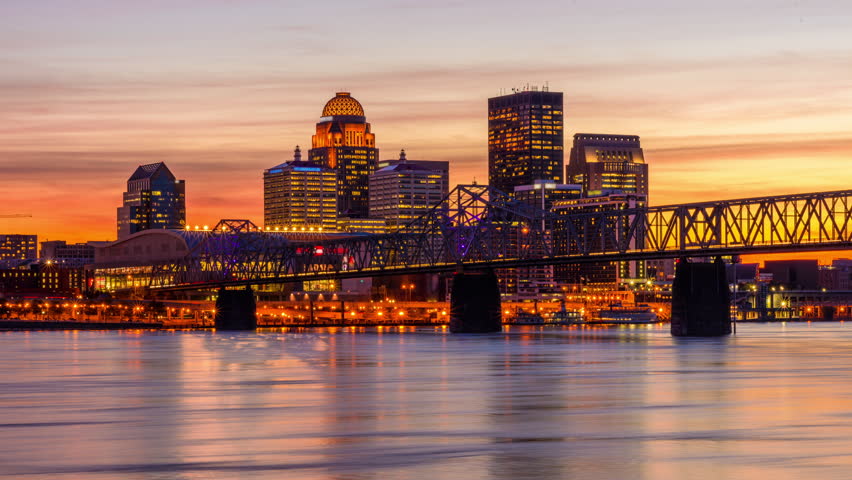 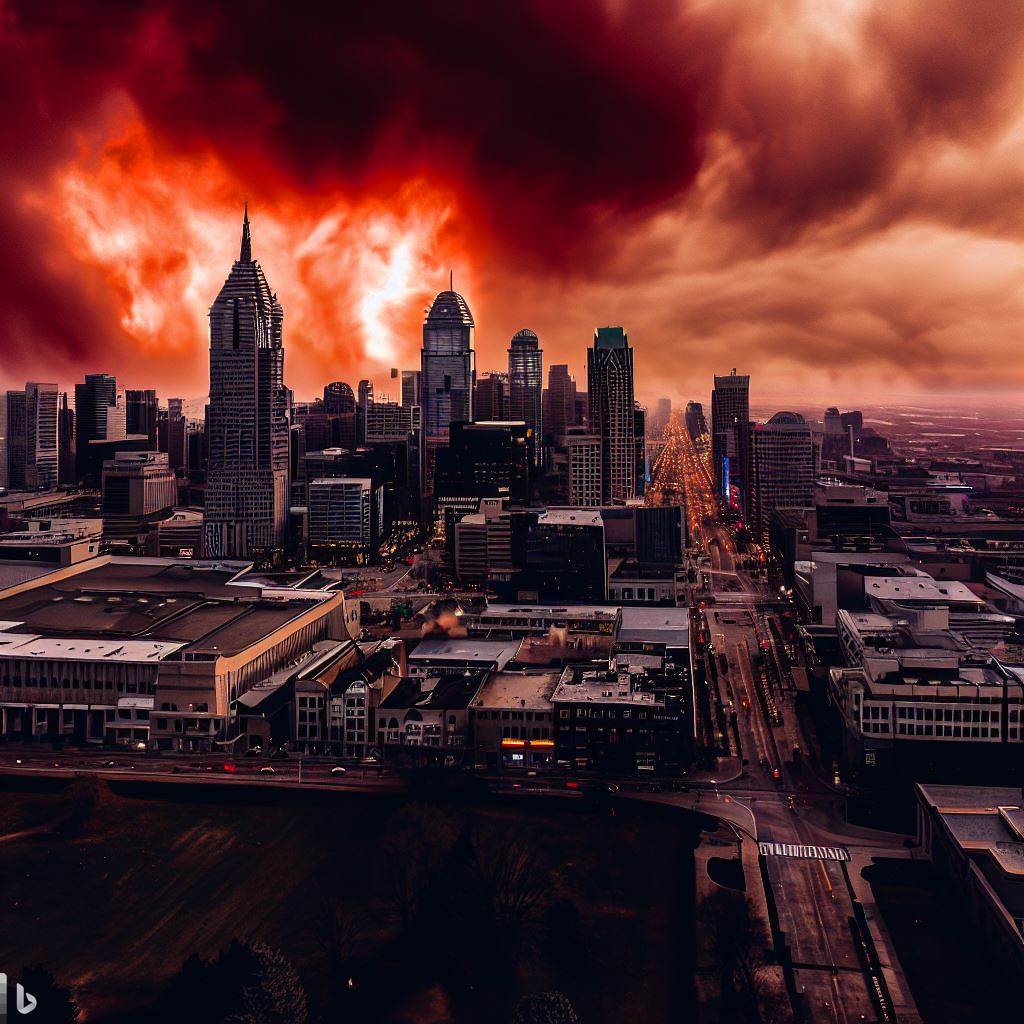 I Corinthians 歌林多前书 15:1-2
Now I would remind you, brothers, of the gospel I preached to you, which you received, in which you stand, and by which you are being saved, if you hold fast to the word I preached to you—unless you believed in vain.
弟 兄 们 ， 我 如 今 把 先 前 所 传 给 你 们 的 福 音 告 诉 你 们 知 道 ； 这 福 音 你 们 也 领 受 了 ， 又 靠 着 站 立 得 住 ，并 且 你 们 若 不 是 徒 然 相 信 ， 能 以 持 守 我 所 传 给 你 们 的 ， 就 必 因 这 福 音 得 救 。
I Corinthians 歌林多前书 15:3-4
For I delivered to you as of first importance what I also received: that Christ died for our sins in accordance with the Scriptures, that he was buried, that he was raised on the third day in accordance with the Scriptures, 
我 当 日 所 领 受 又 传 给 你 们 的 ： 第 一 ， 就 是 基 督 照 圣 经 所 说 ， 为 我 们 的 罪 死 了 ，而 且 埋 葬 了 ； 又 照 圣 经 所 说 ， 第 三 天 复 活 了 ，
I Corinthians 歌林多前书 15:5-7
and that he appeared to Cephas, then to the twelve. Then he appeared to more than five hundred brothers at one time, most of whom are still alive, though some have fallen asleep. Then he appeared to James, then to all the apostles.
并 且 显 给 矶 法 看 ， 然 後 显 给 十 二 使 徒 看 ；後 来 一 时 显 给 五 百 多 弟 兄 看 ， 其 中 一 大 半 到 如 今 还 在 ， 却 也 有 已 经 睡 了 的 。以 後 显 给 雅 各 看 ， 再 显 给 众 使 徒 看 ，
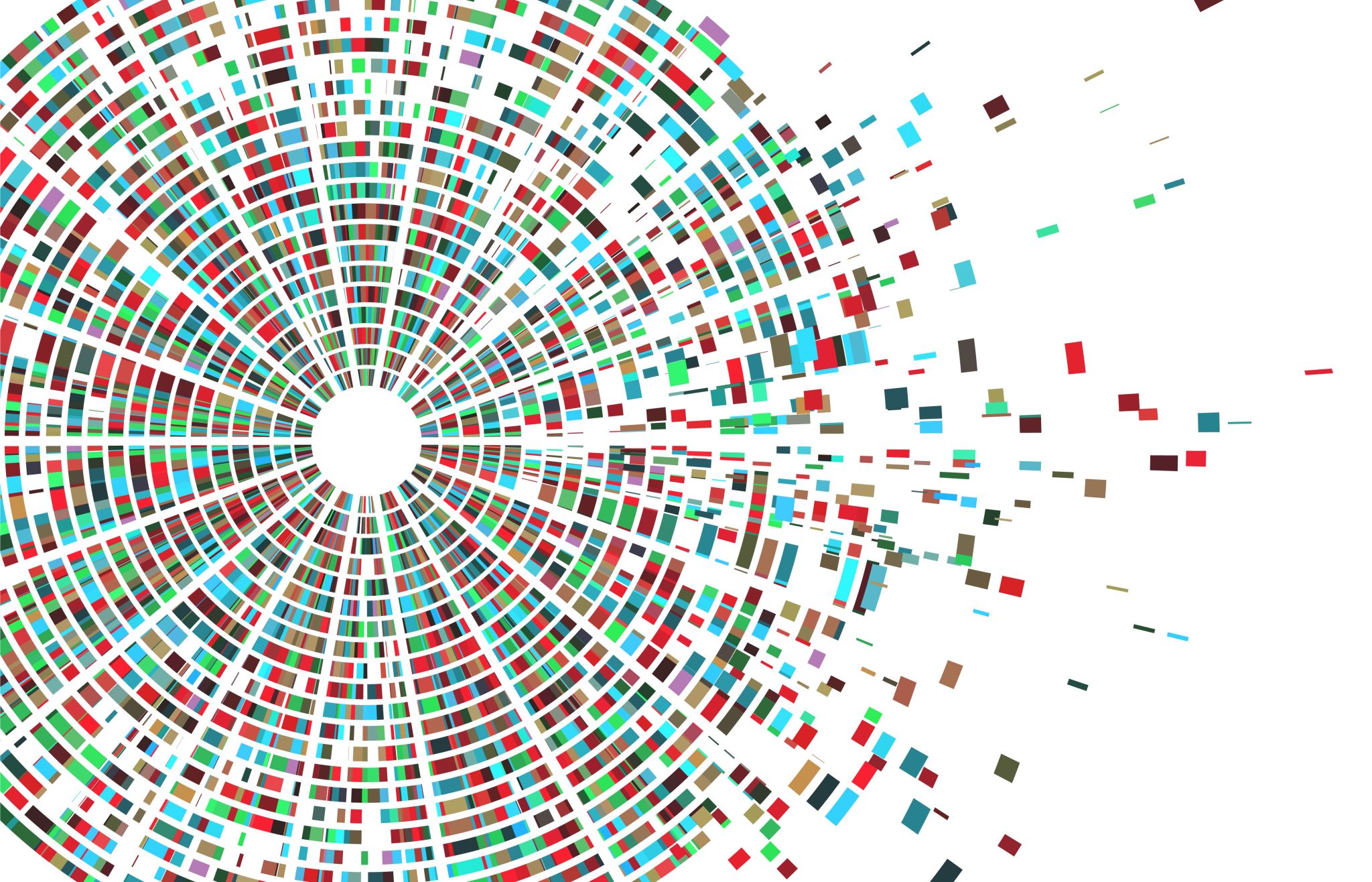 The 
Gospel
这福音
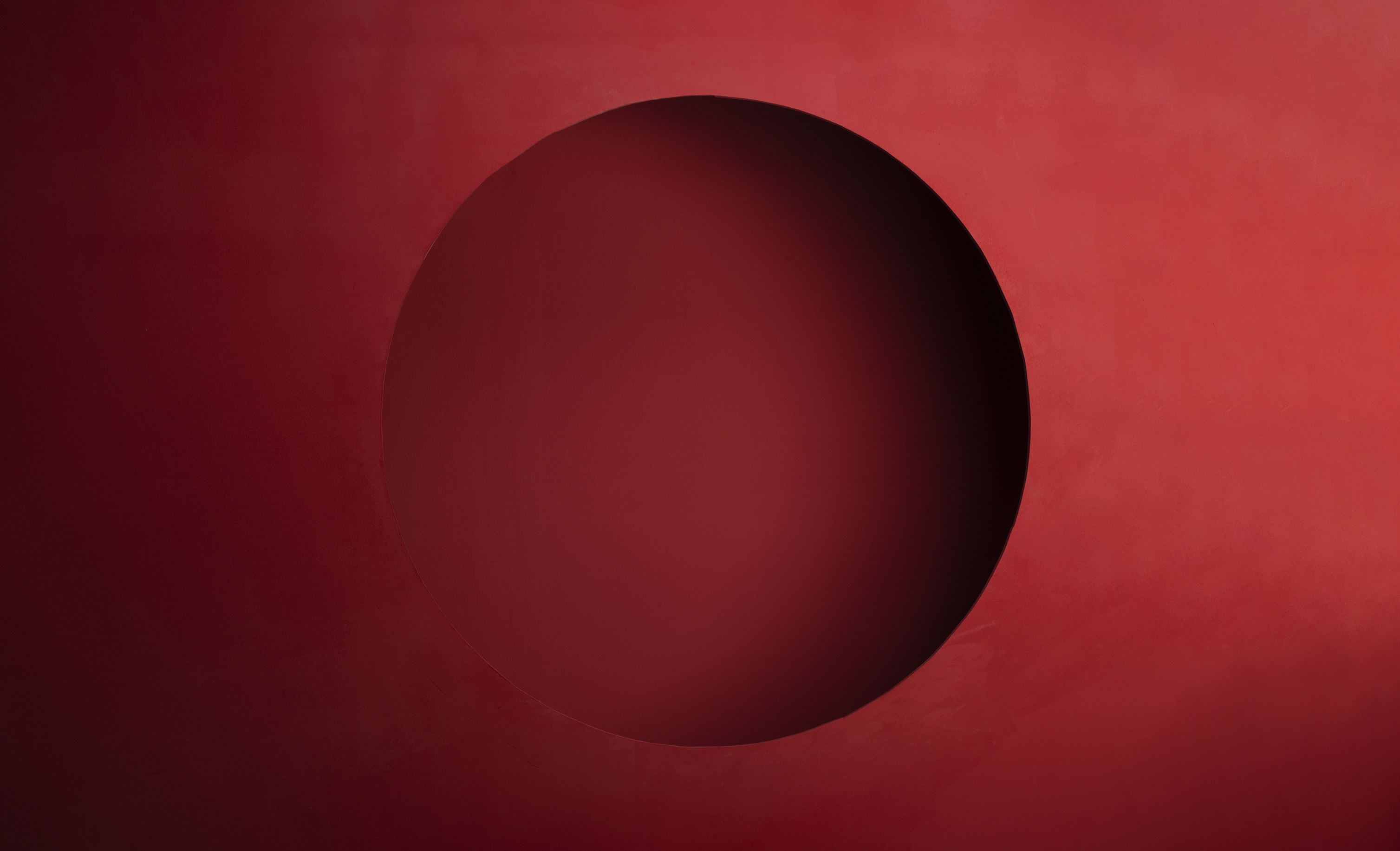 Why the gospel is needed为什么需要福音
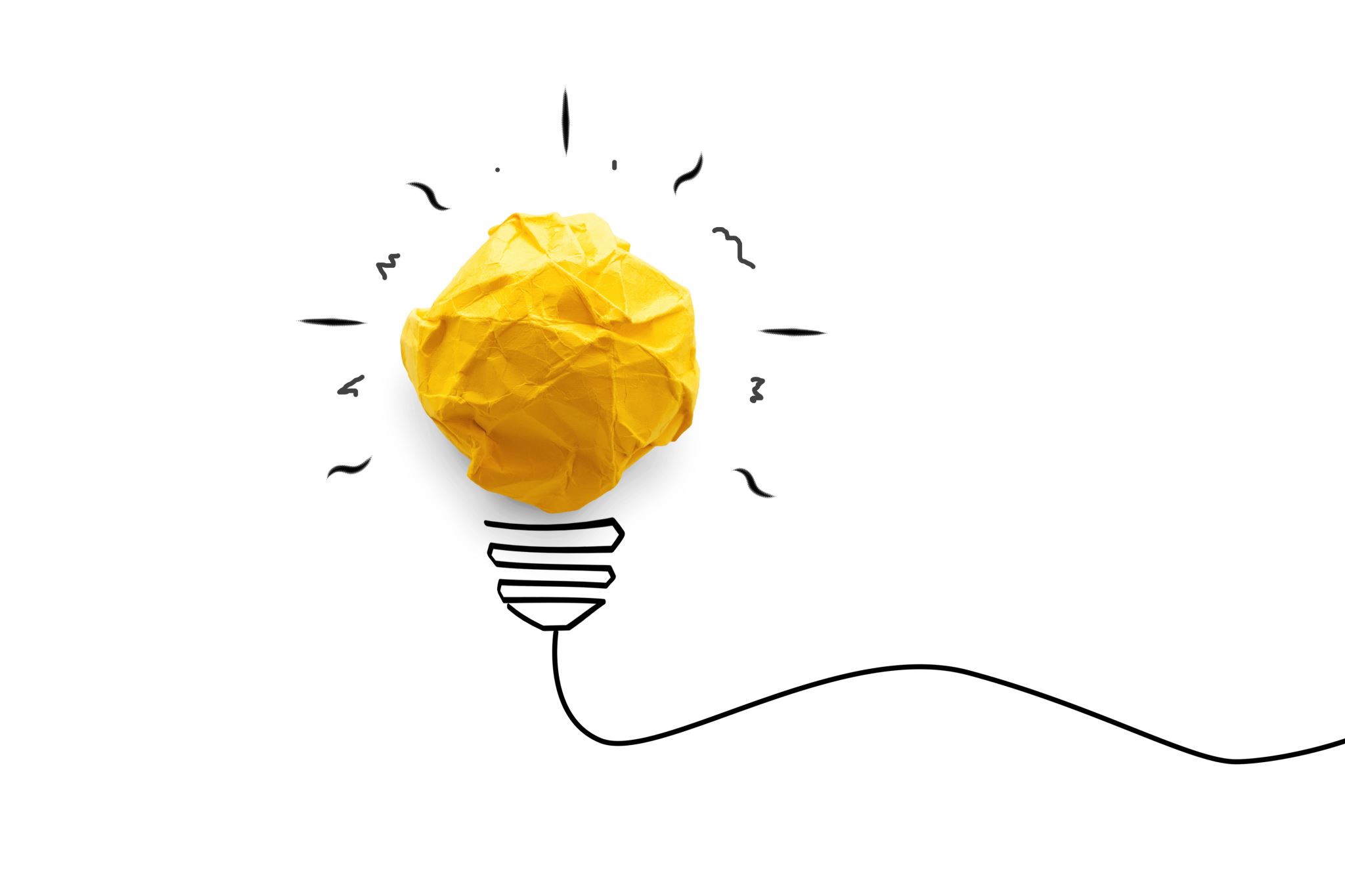 It has power它有力量
Romans 罗马书 1:16-17
For I am not ashamed of the gospel, for it is the power of God for salvation to everyone who believes, to the Jew first and also to the Greek. For in it the righteousness of God is revealed from faith for faith, as it is written, “The righteous shall live by faith.”
我 不 以 福 音 为 耻 ； 这 福 音 本 是 神 的 大 能 ， 要 救 一 切 相 信 的 ， 先 是 犹 太 人 ， 後 是 希 利 尼 人 。因 为 神 的 义 正 在 这 福 音 上 显 明 出 来 ； 这 义 是 本 於 信 ， 以 致 於 信 。 如 经 上 所 记 ： 义 人 必 因 信 得 生 。
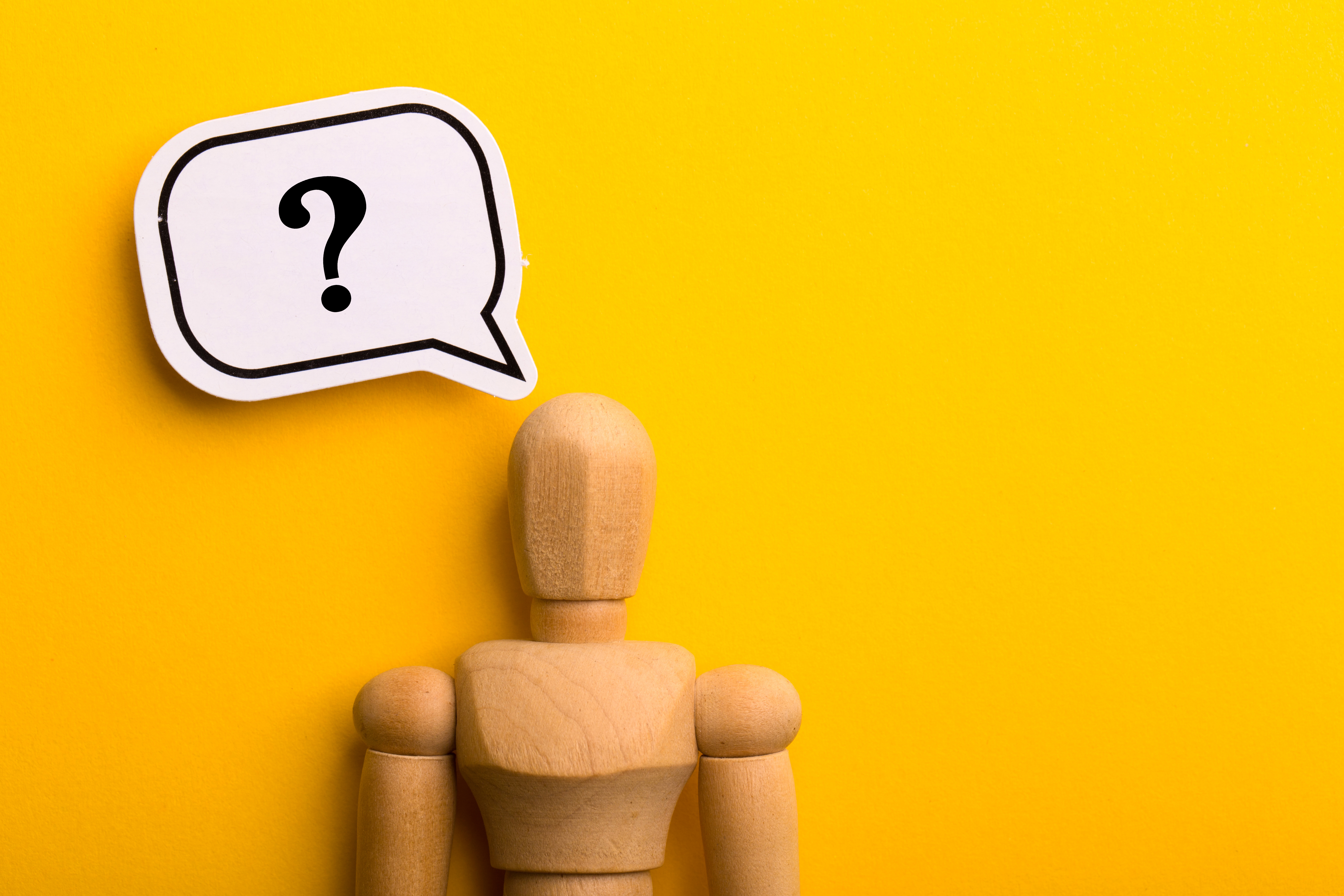 It is not known不为人知
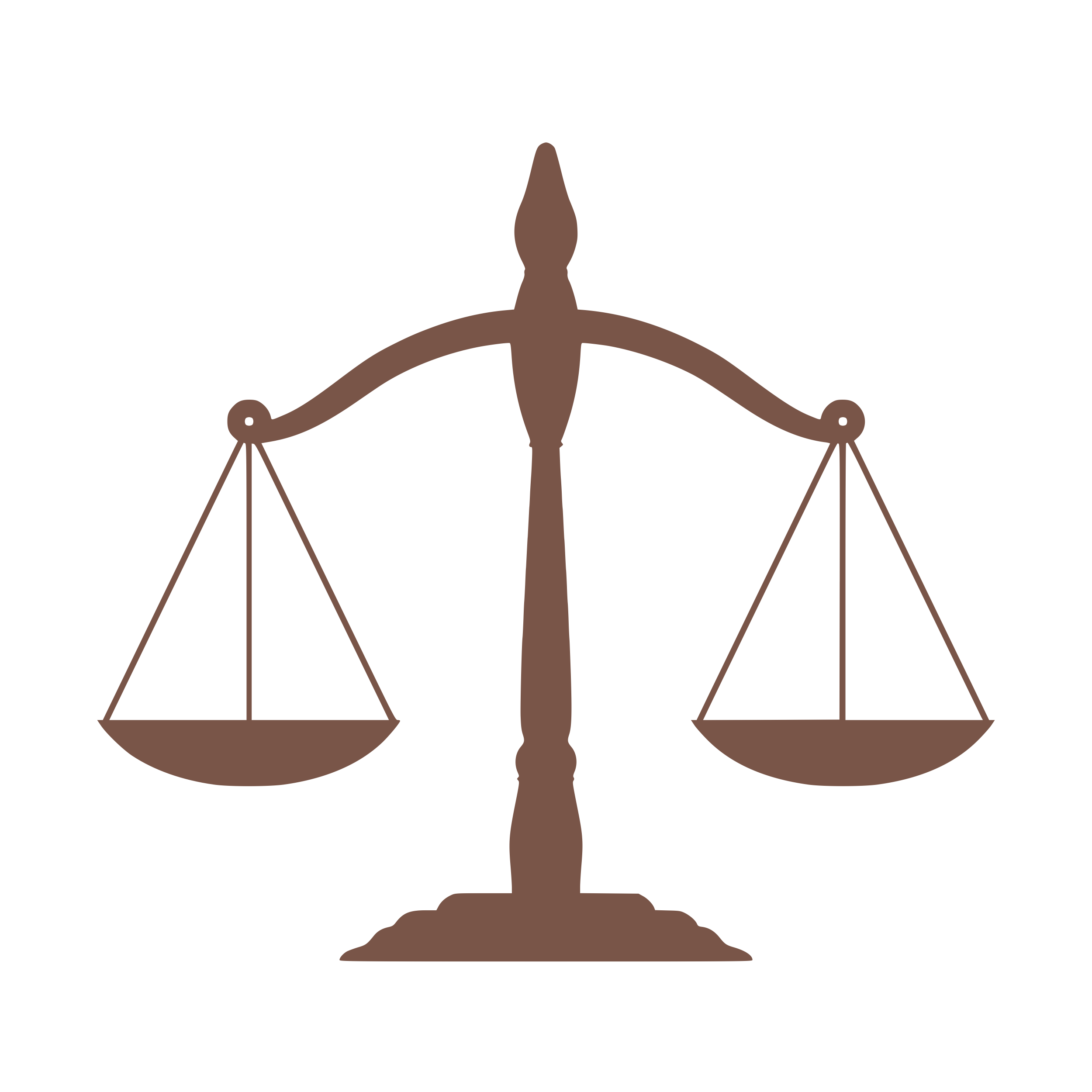 It is commanded这是命令
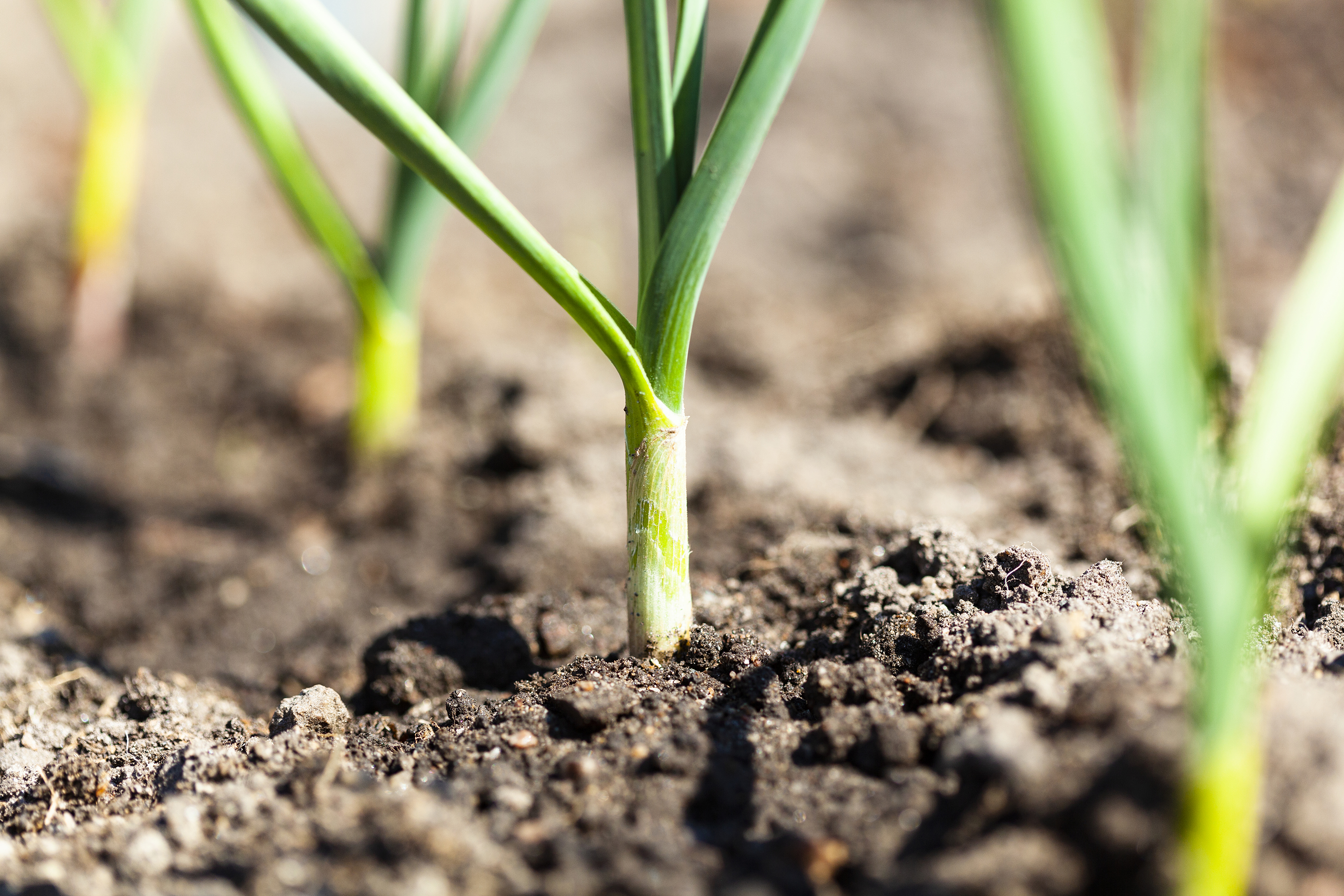 It keeps us grounded它让我们脚踏实地
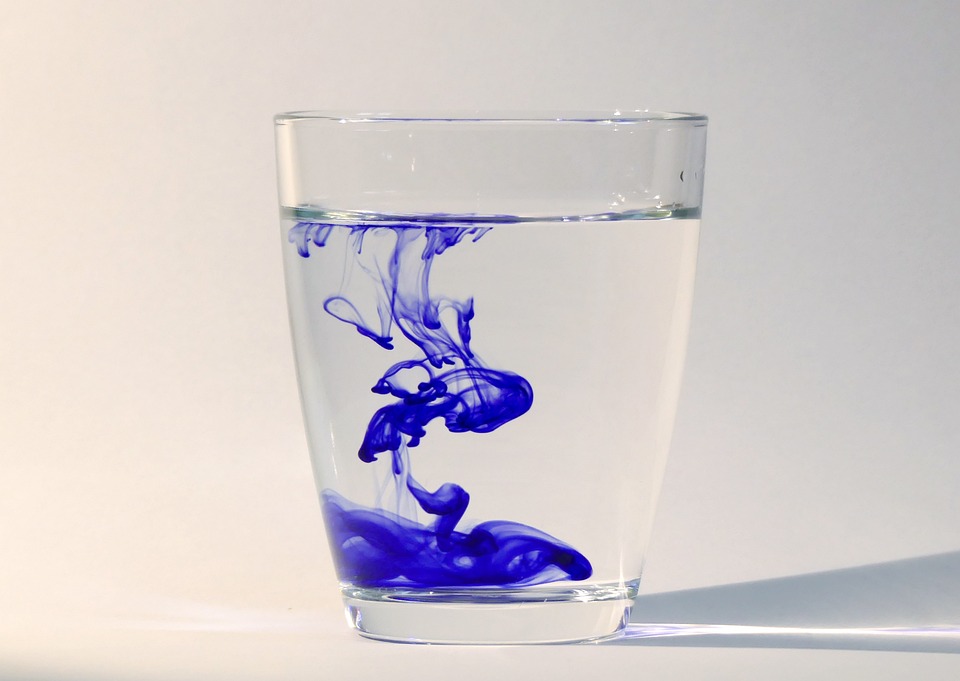 It influences everything we do它影响着我们所做的一切
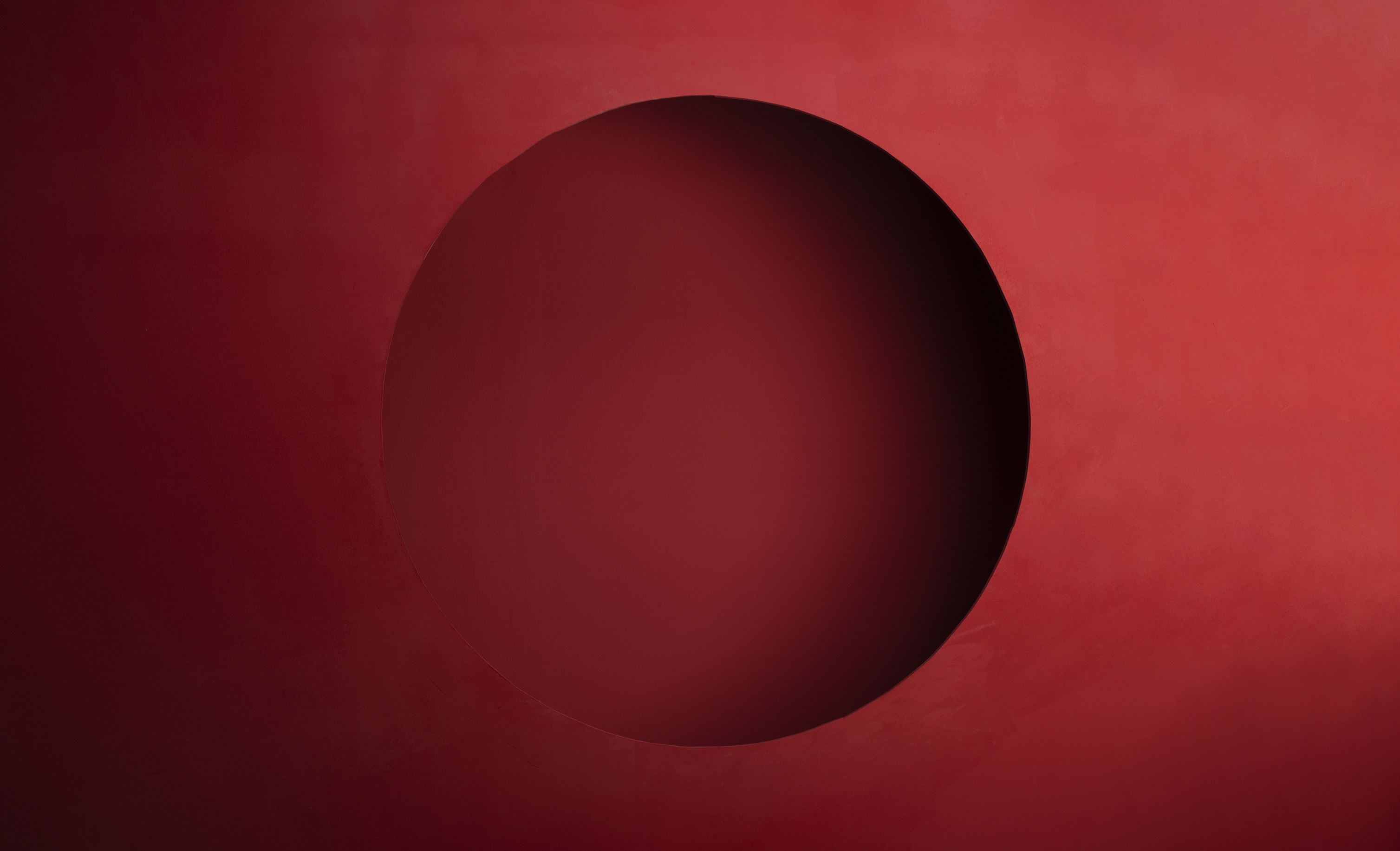 What the gospel is not什么不是福音
哲 学
This Photo by Unknown Author is licensed under CC BY
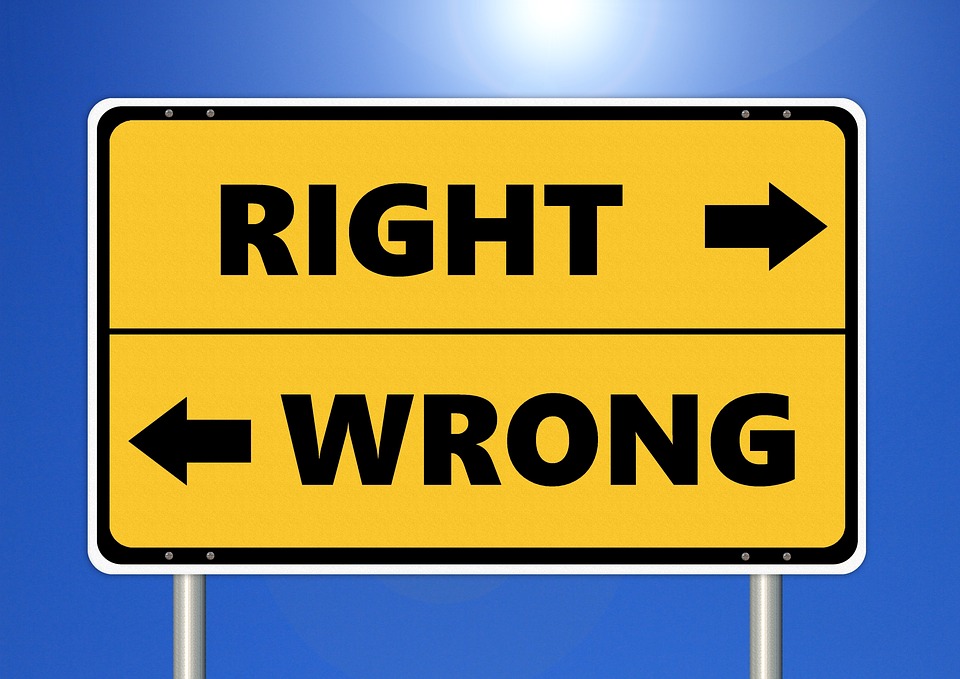 对 ＆ 错
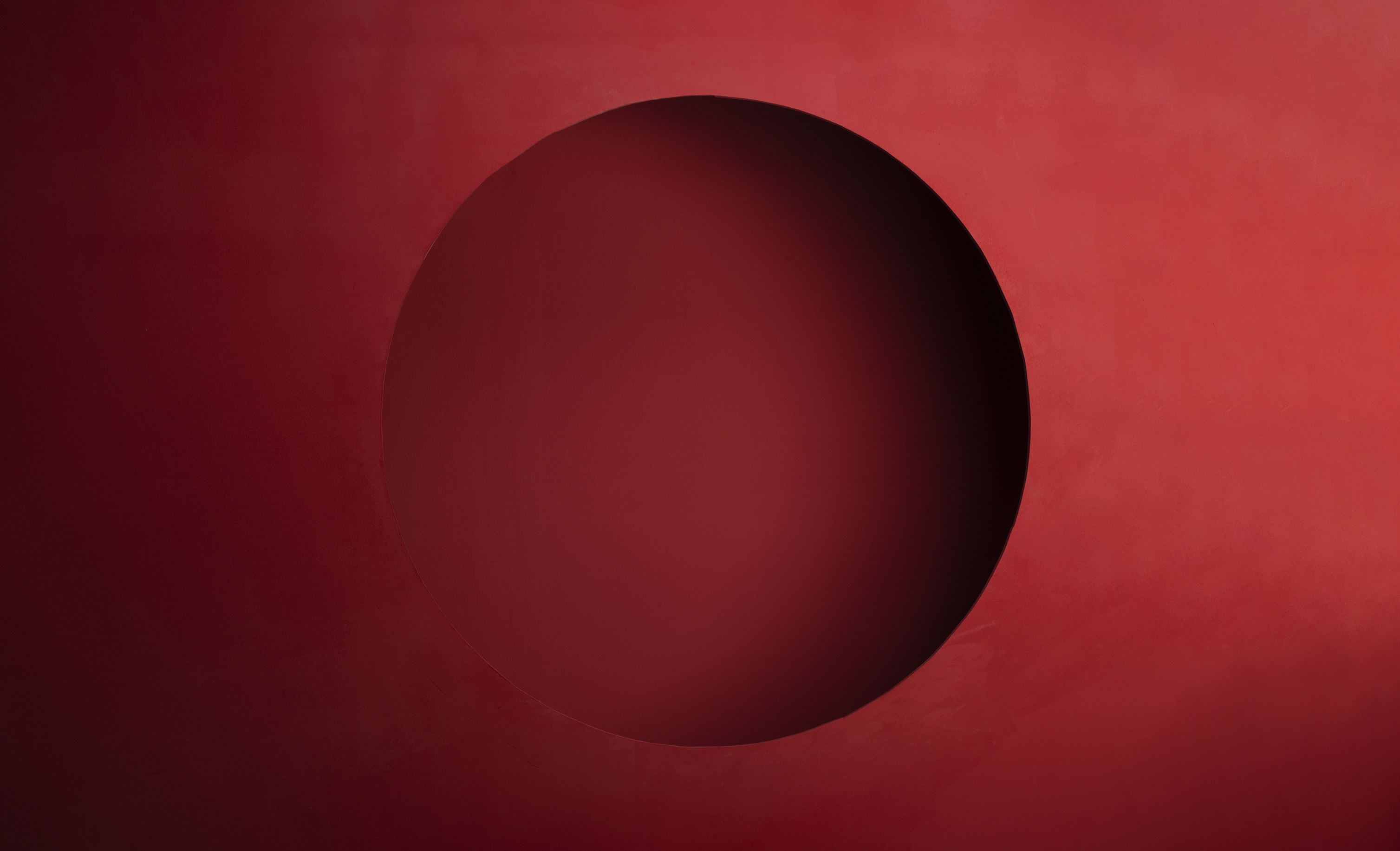 What the gospel is福音是什么？
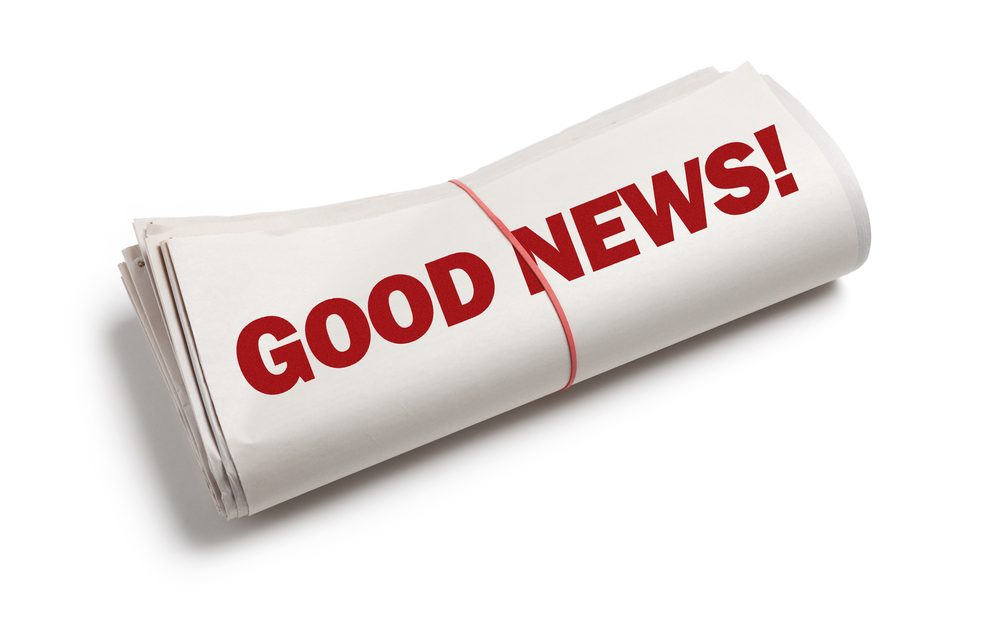 好 消 息